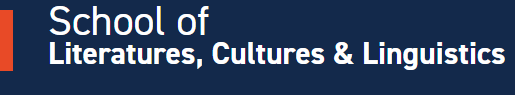 SLCL New EO OrientationAugust 30, 2024
Student Services
Robb Larson, office manager
Jessy Ruddell, office support specialist
Lynn Stanke, admissions and records officer
SLCL Student Services: Overview
Graduate Student Services
Admitting new and matriculating graduate students
Facilitating written and oral exams, including prelims and dissertation/thesis defenses
Communicating academic regulations, processes, and deadlines to students and faculty
Processing graduate petitions, degree certifications, dissertation/thesis deposits, and fellowships
Serving as primary graduate liaison with the Graduate College, Fellowship Office, and Office of the Registrar
Primary responsibility for maintenance and archival of graduate student records
SLCL Student Services: Admissions
Admitting Graduate Students
Primary contact for graduate admissions for all academic units in SLCL from first application to arrival on campus. 
Constantly update all applications and all notes entered in Grad Apps.
Update and explain GC admission policies and procedures.
Give new faculty access to Grad Apps.
Graduate College Recruitment Fellowships
Admission offer must be made prior to nomination submissions (competitions begin as early as January) so let Lynn and Jessy know.

All nomination material should be sent to slclgradservices@illinois.edu in one email
SLCL Student Services: Admissions
Admitting Graduate Students
Correspond with Dept. DGS 
application deadline and admissions committee meeting date 
lists of admitted applicants with admission level and funding. 
Draft departmental admission letters
with and without funding offers for the DGS to approve and sign.
 Email letters to the accepted applicants
 with copies to the DGS.
When notified by department DGS, send a “deny” email through Grad Apps to remaining applicants.
SLCL Student Services: Admissions
Admitting Graduate Students
Admitted students notify us of their decision
Forward notice to Dept. DGS & Head & enter in Grad Apps
Transfer students or Dept. MA to PhD grads accept admission 
Submit a Grad College Petition for a curriculum change & DGS and Head signatures.
International student TAs who haven’t passed the English test
Register for the summer Oral English Assessment Interview (OEAI)
Monitor I-20 processing and visa info.
SLCL Student Services: Orientation
Admitted Graduate Students
Admitted graduate students who have been awarded Teaching Assistantships must attend the Graduate Academy for College Teaching in mid-August.
It is a required 2-3 day campus-wide, pre-semester, orientation for first-time UIUC TAs and ITAs who have classroom responsibilities.
The program includes common teaching challenges, diverse teaching topics and Microteaching sessions where TAs practice teaching and receive feedback.
TAs for this Orientation are registered by SLCL Student Services. 
https://citl.illinois.edu/citl-101/teaching-learning/conferences-workshops/grad-academy-for-college-teaching
SLCL Student Services: Academics
SLCL departmental exams (Grad only)
Written & Oral:
Scheduling
Proctoring (in-person only)
Arranging exam material for student and for graders
MA oral, PhD oral prelim, dissertation/thesis defense
Records:
Exam info entered into GradRecs
SLCL Student Services: Academics
Petitions 
Most common reasons for petitions:
Missed academic deadline (https://grad.illinois.edu/general/calendar/fall)
Forgot to add themselves to graduation list
Didn’t register for or drop a class before deadline  
Exception to policy (https://grad.illinois.edu/handbooks-policies)
Time extension (extend EGD) 
5-year rule (defending more than 5 years after oral prelim)
NEW! Holding a fellowship or employment while on academic warning status
Academic changes
MA to PhD
Transfer unused MA coursework
Add minor / concentration
Re-entry after absence
SLCL Student Services: Academics
Time-to-degree rules effective Fall 2024
Time to degree begins when first registering in a grad program
MA = 5 years total
PhD stage I = 7 years total
PhD stage II = 6 years total (including MA / Stage I)
Admitted to UIUC MA and continue into doctoral program = 7 years from admission to master’s program
MA and Stage I are the same thing to Grad College
SLCL Student Services: Academics
Time-to-degree rules effective Fall 2024
Stage I 
Initial enrollment > 2 years 
Completion of MA or equivalent
Completion of exams
Stage II 
Completion of Stage I > completion of all required coursework & oral prelim
Should be completed no later than year 5 for Stage I or year 4 for Stage II
This is the first milestone for academic probation
Stage III
Deposit should be completed by end of year 7 for Stage I or year 6 for Stage II
This is the second milestone for academic probation
Departmental Fellowships
EO’s are responsible for all funds provided to their respective department and distribution of funds for students in form of departmental fellowships.
Fellowship Requirements
Fellowship processing information for departments
 (https://grad.illinois.edu/funding/fellowships/processing-deadlines)

“Full-time” registration
Concurrent appointments
Small fellowship vs waiver-generating
Avoid one-time payments

Minimum Fellowship to generate waiver:
Per calendar year = $13,333	
Per academic year = $10,000
Per FA/SP semester = $5,000
Per summer = $2, 222 over 2 months, one of which is July
Summer fellowships
Students MUST register for summer to receive true summer fellowships. (Any number of hours is fine.)
True summer fellowship = one month is July

Use late spring fellowships to avoid registering for summer.
Late spring = April to June
Block Grant
Block Grant Guidelines
Block Grant allocations must be used by departments for University Fellowships during the fiscal year. Latest possible end date is July 15.

i.e., Use it or lose it!
Resources
SLCL Graduate Student Services webpage: https://slcl.illinois.edu/resources/graduate-student-services

Graduate College Handbook:  https://grad.illinois.edu/sites/grad.illinois.edu/files/pdfs/handbook.pdf

Graduate College Fellowship Competitions:  https://grad.illinois.edu/fellowship/competitions
Contacts
Student Services

Lynn Stanke, Admissions & Records Officer 		 slclgradservices@illinois.edu
stanke@illinois.edu
217-333-6269

Robb Larson, Office Manager			
rolarso@illinois.edu					
217-244-5783		

Jessy Ruddell, Office Support Specialist
jruddell@illinois.edu
217-244-9418